Precision Test of Mott Polarimetry
in the MeV Energy Range
P.A. Adderley1, T. Gay2, J. Grames1, J. Hansknecht1,
C. Horowitz3, M.J. McHugh4, A.K. Opper4, M. Poelker1,
X. Roca-Maza5, C. Sinclair6, M. Stutzman1, R. Suleiman1

1Jefferson Lab, 2University of Nebraska, 3Indiana University, 
4The George Washington University, 5University of Milan, 6Cornell University
Synchrotron 
Light Monitor
Mott
Polarimeter
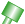 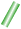 Cryounit
Cryomodules
Buncher
Capture
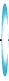 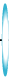 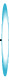 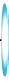 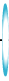 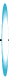 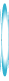 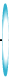 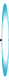 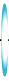 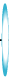 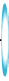 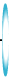 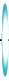 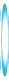 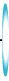 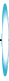 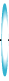 Gun#2
Injection Chicane
Bunchlength
Cavity
Chopper
PreBuncher
Gun#3
Spectrometer Dump
CEBAF Polarized Electron Injector
Mott Polarimeter
(5 MeV)
Polarized Electron Source
(130 keV)
SRF Acceleration 
(123 MeV)
Synchronous Photoinjection
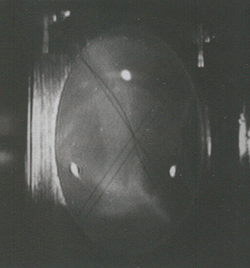 Apertures
H-Wien Filter
V-Wien Filter
Spin Solenoids
SRF Acceleration 
(3-8 MeV)
Bunching & Acceleration
(500 keV)
4p Spin Manipulation
MeV-Energy Mott polarimetery
Desirable qualities
Relatively simple configuration
Very large analyzing power
Statistically efficient figure-of-merit
Straight-forward electron detection
Experiment quality beams suitable for measurement

Challenges for absolute uncertainty < 1%
Theoretical Sherman function (single-atom)
Plural scattering in “thick” targets
Instrumental systematics
Mott Scattering
J. Kessler, “Polarized Electrons” 2nd Ed. Springer-Verlag
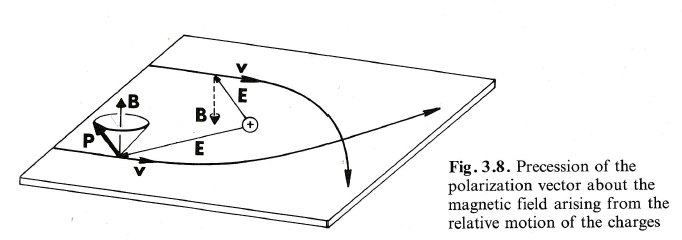 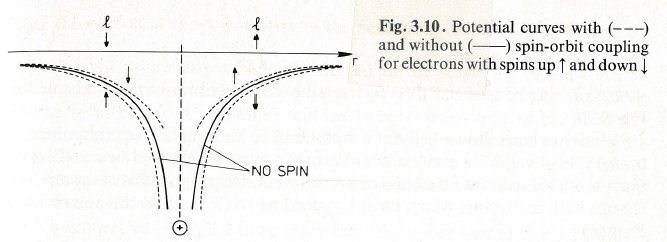 Physical picture and intuition…
Analyzing power in scattering plane (S)
Spin parallel to scattering plane rotates (T,U)
Spin orbit coupling depends strongly on impact parameter
[Speaker Notes: Red Interior Page Design 1]
Explicitly
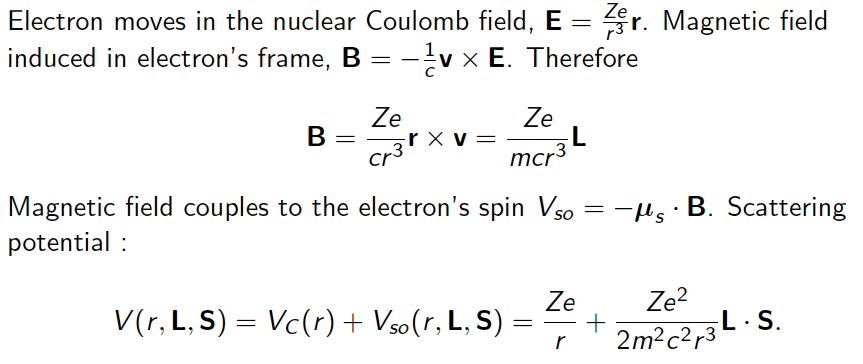 [Speaker Notes: Red Interior Page Design 1]
Sherman Function & Cross-Section
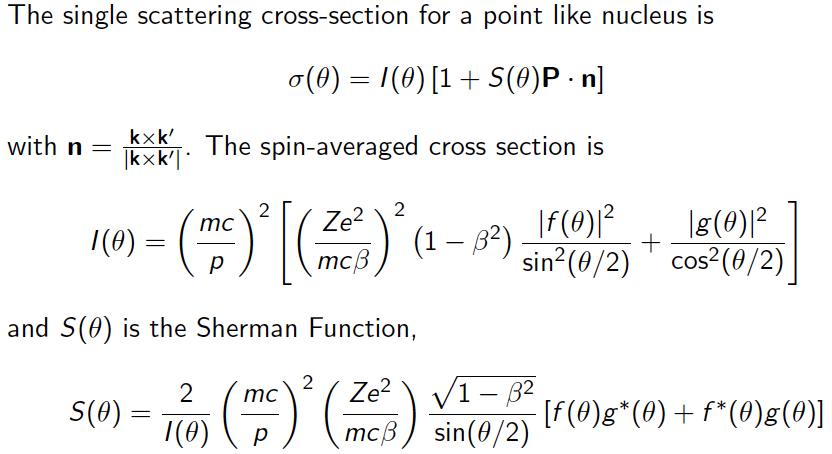 [Speaker Notes: Red Interior Page Design 1]
Measuring an Asymmetry
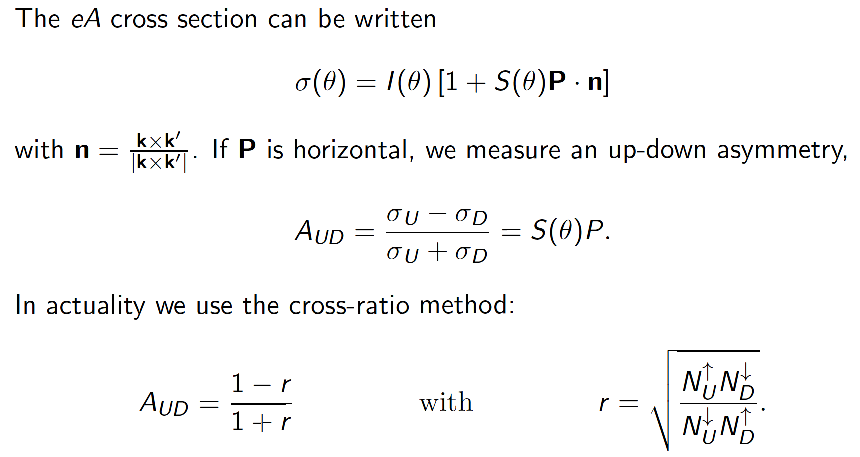 Cross-ratio method cancels false asymmetries from detector efficiency, beam current, target thickness and solid angle.
MeV - Sherman Function & Figure of Merit (FOM)
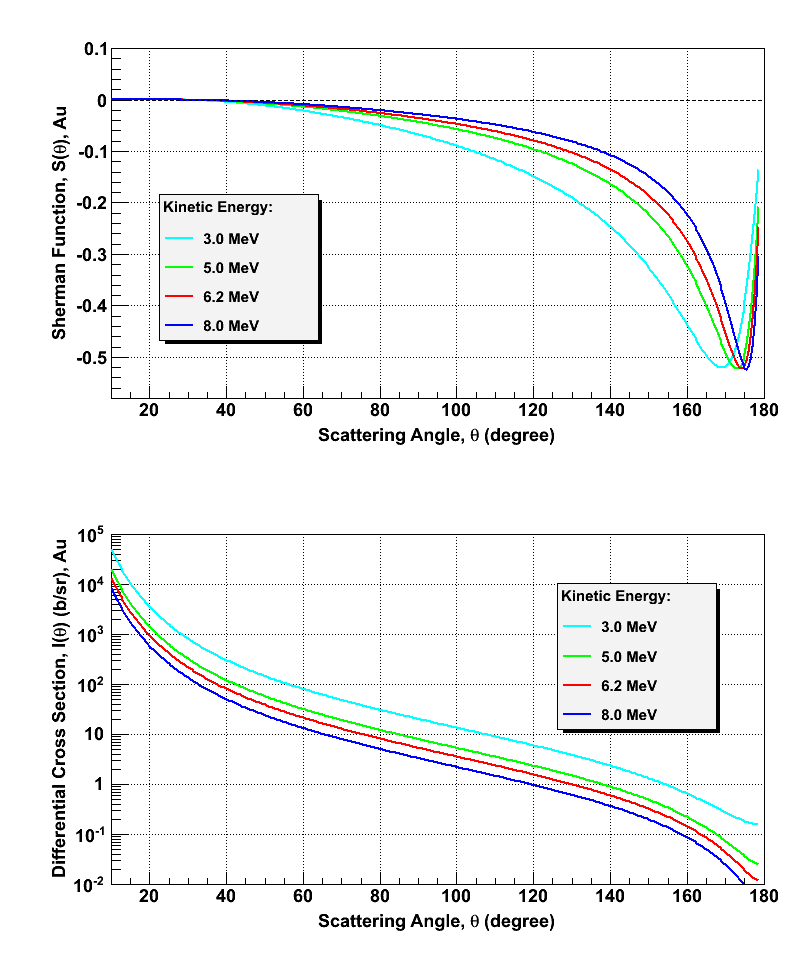 Analyzing power significant for small impact parameter

Screening is negligible for MeV-energies

Extended nuclear charge distribution (finite size) is relevant for MeV-energies

Cross-section allows for micro-Ampere currents incident on micro-meter thick target foils
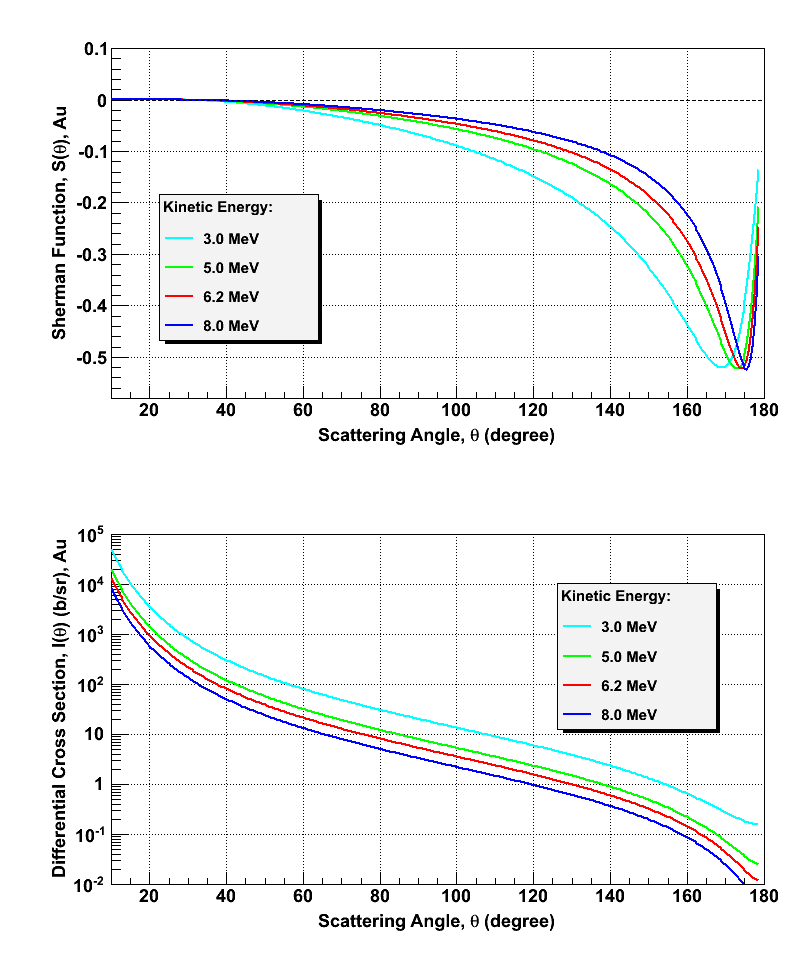 [Speaker Notes: Red Interior Page Design 1]
Rate and Run Time
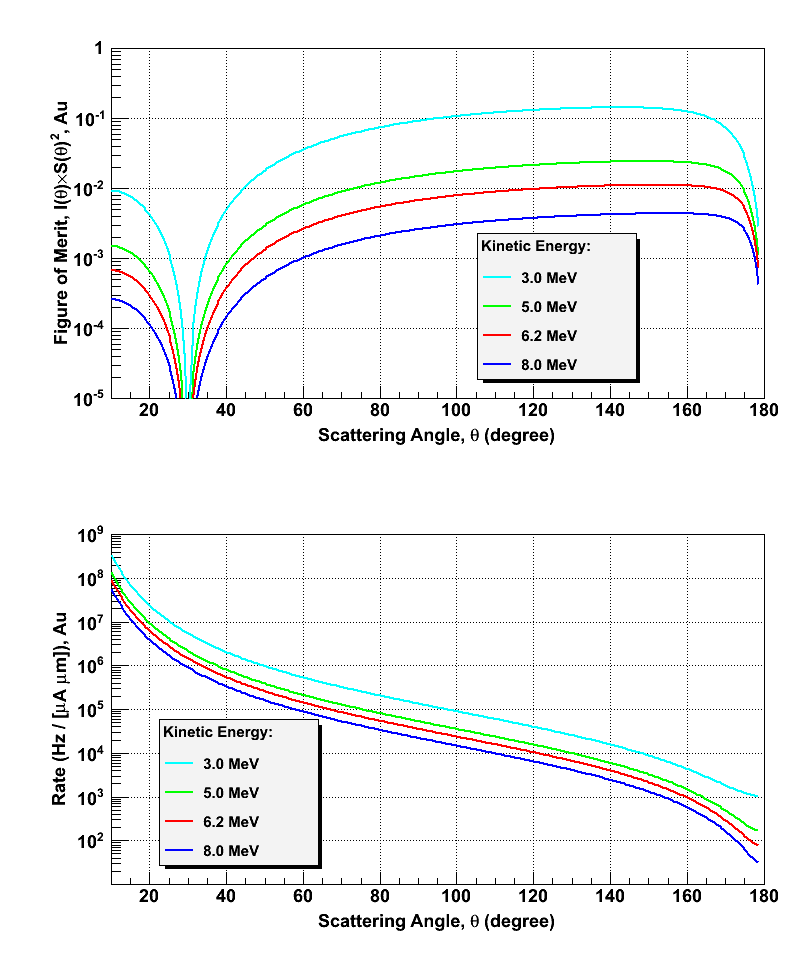 Elastic rate per detector
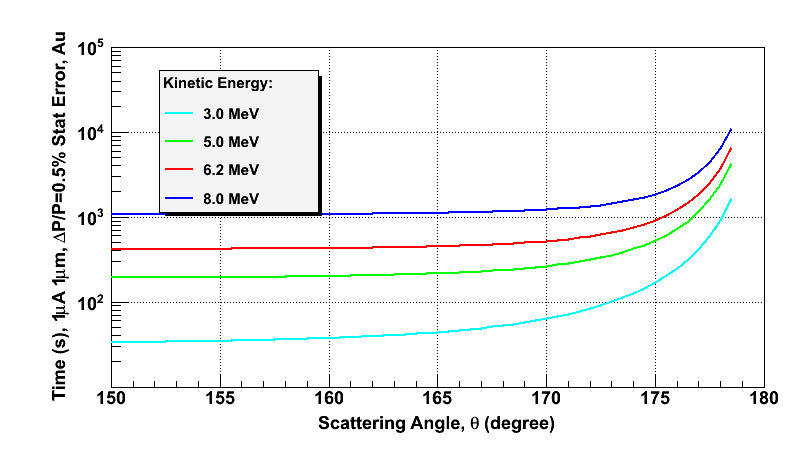 Run time (2 detectors, 2 helicities)
Scattering Chamber
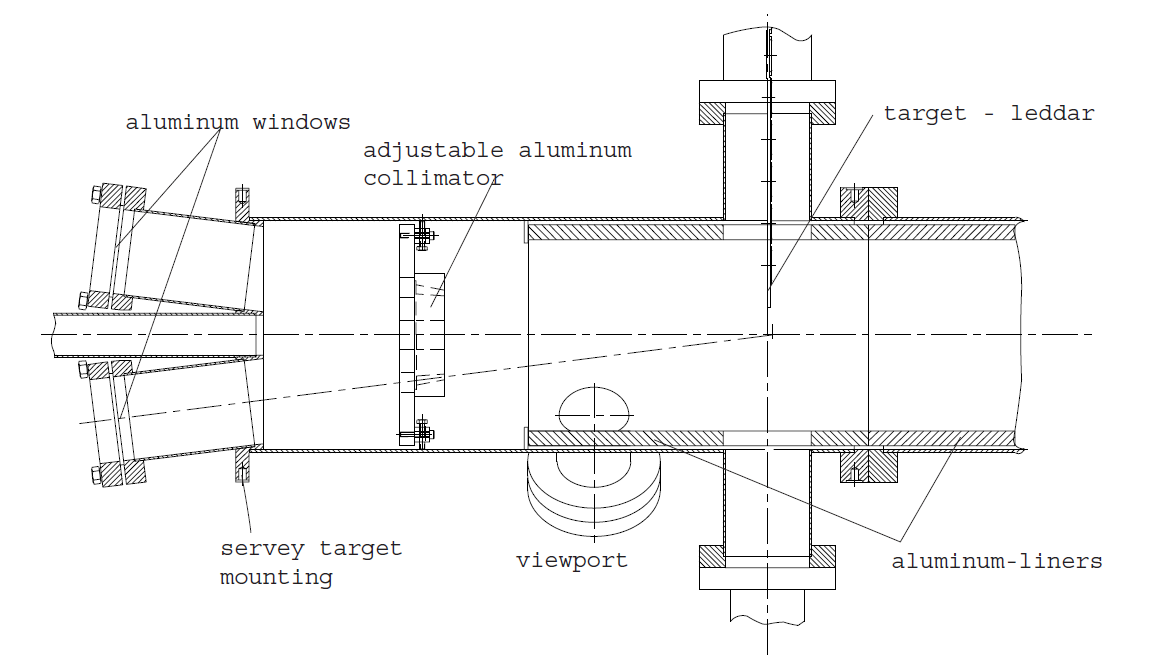 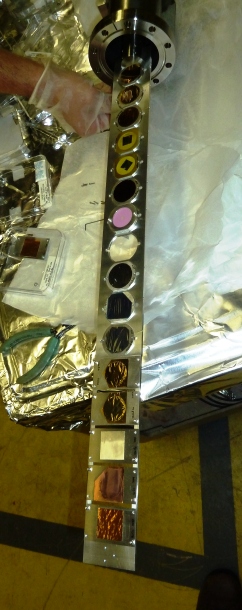 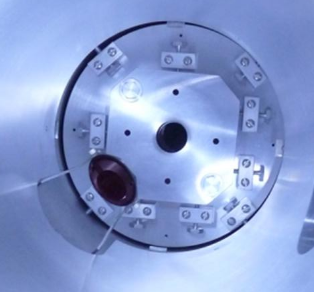 Q = 172.6°
 W = 0.18 msr
Foil Targets = 14
 Empty = 1
Viewer = 1
Mott Polarimeter at CEBAF
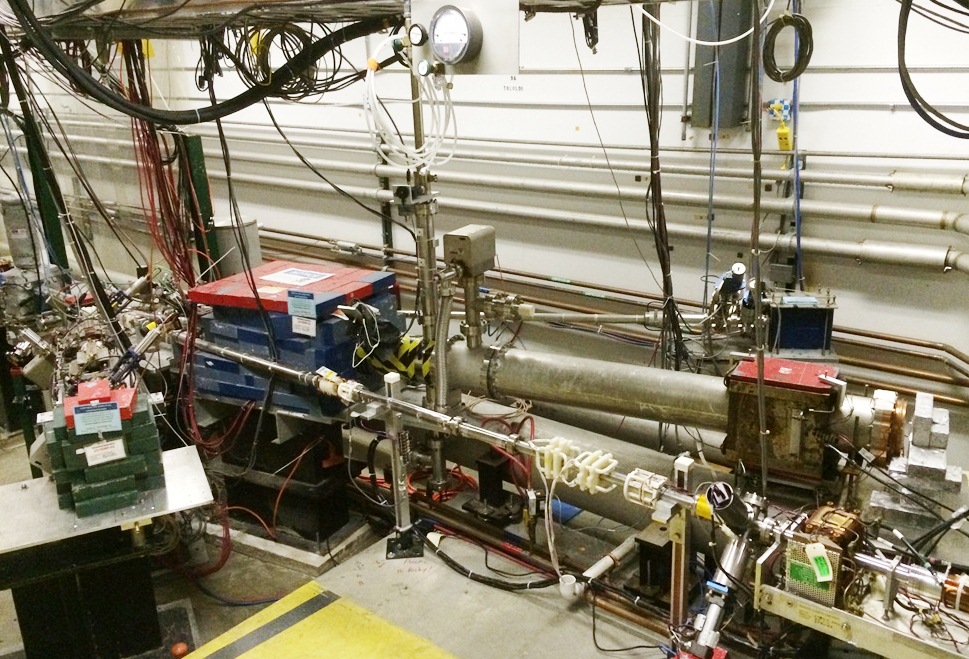 Electron Detection & Photon Suppression
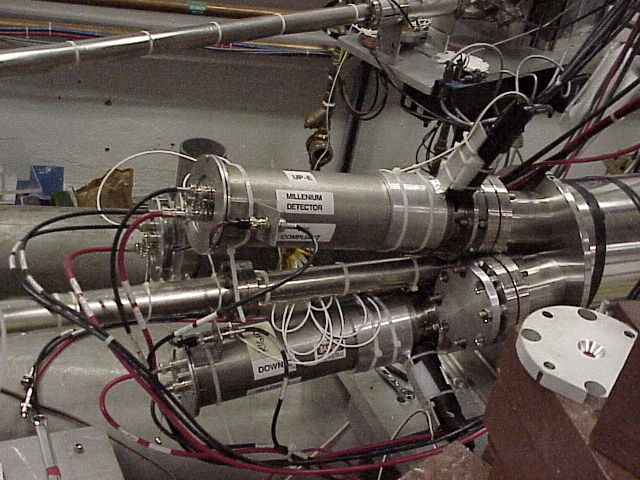 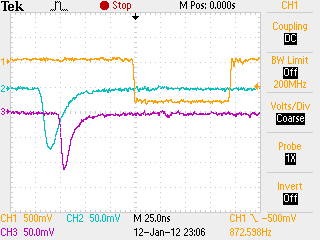 Mott Trigger
Left E
Left ∆E
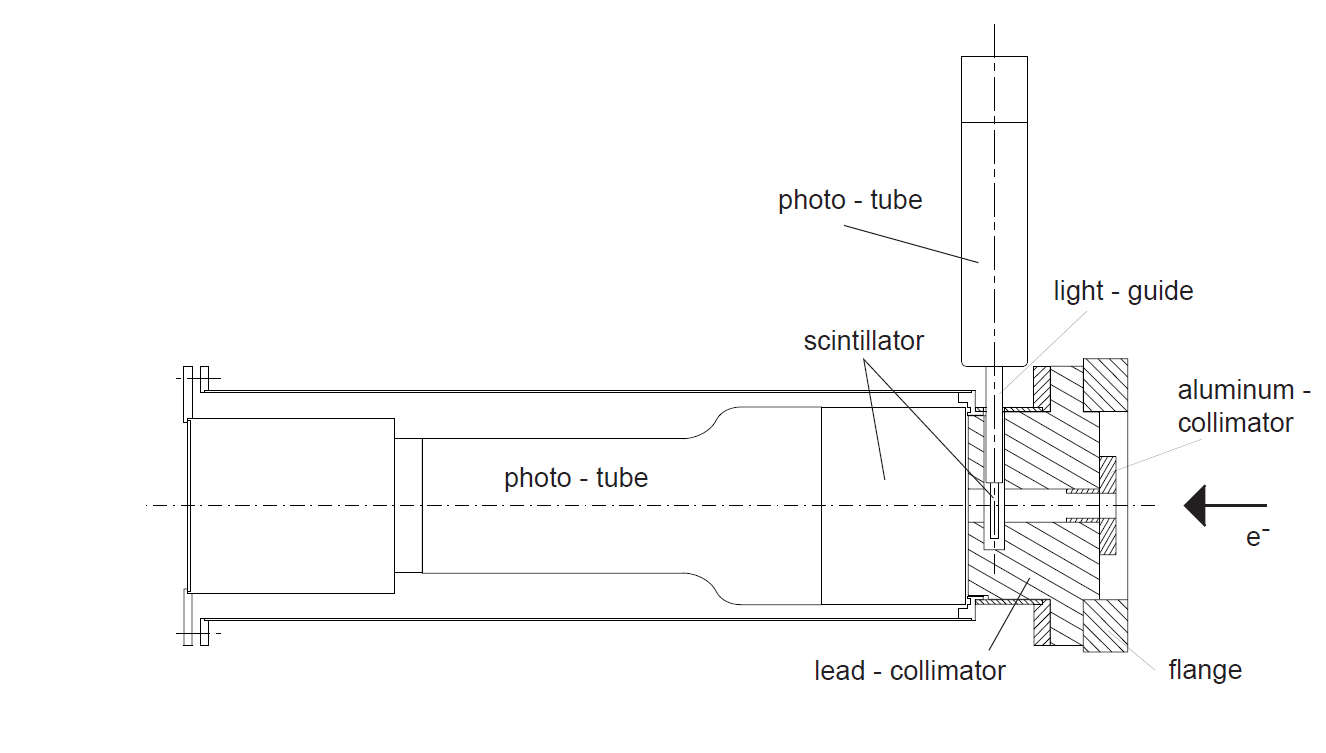 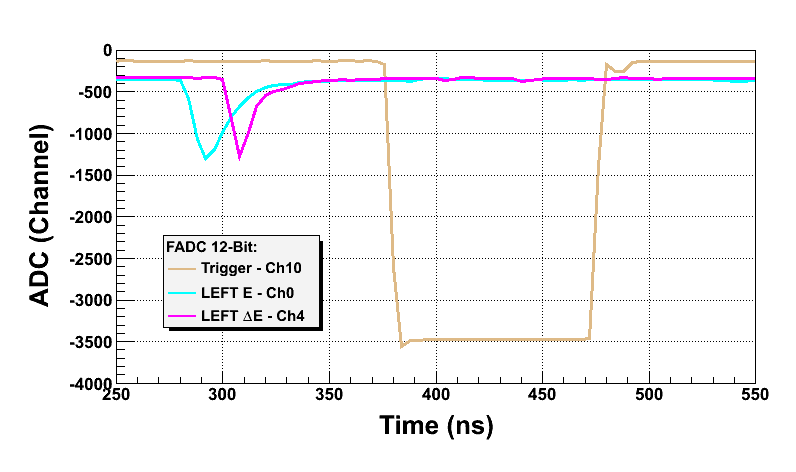 Data Acquisition
CODA (CEBAF Online Data Acquisition)
Motorola MVME6100
JLAB Flash ADC (12 bit, 250 MS/s)
CAEN V775 TDC (34 ps/sample)
SIS 3801 (200 MHz)
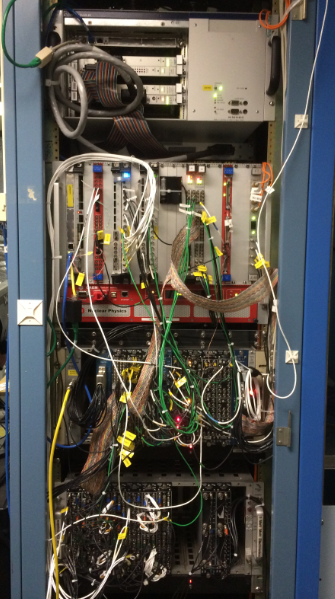 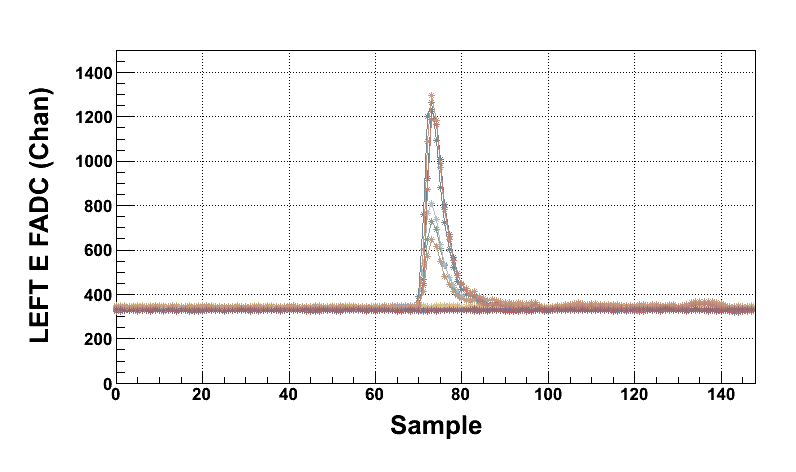 Helicity Reversal = 30 to 960 Hz
Fast coincidence (veto) logic
Beam intensity and position
Deadtime <5% at 2kHz (20kHz upgrade)
Time and Energy Spectra (fbeam = 499MHz)
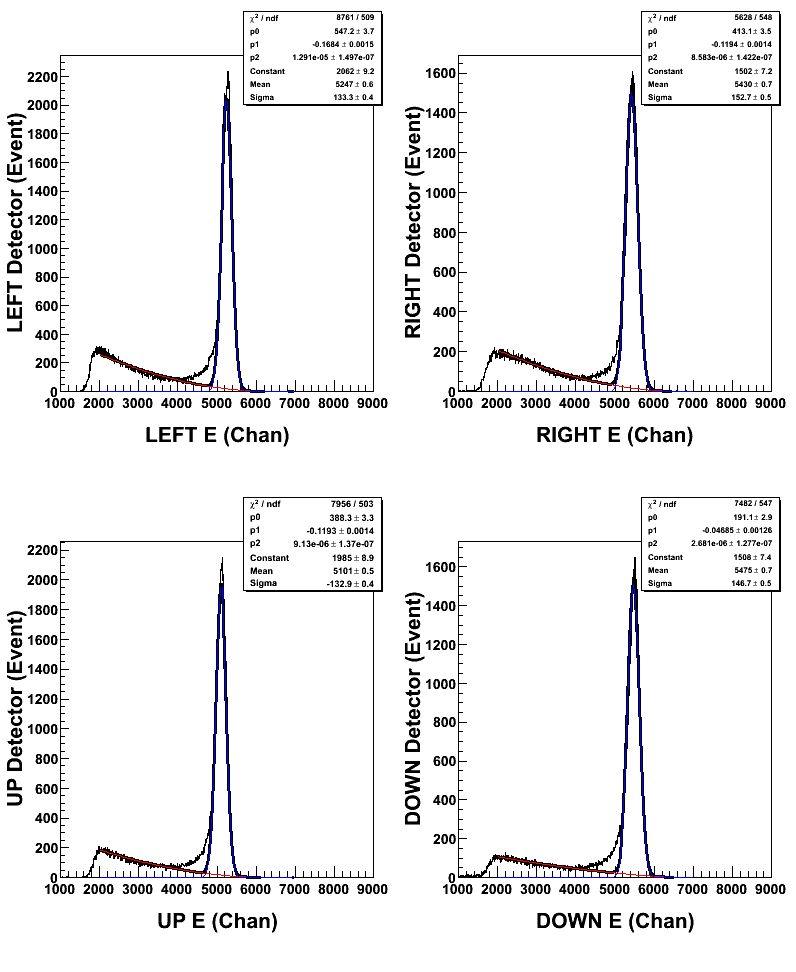 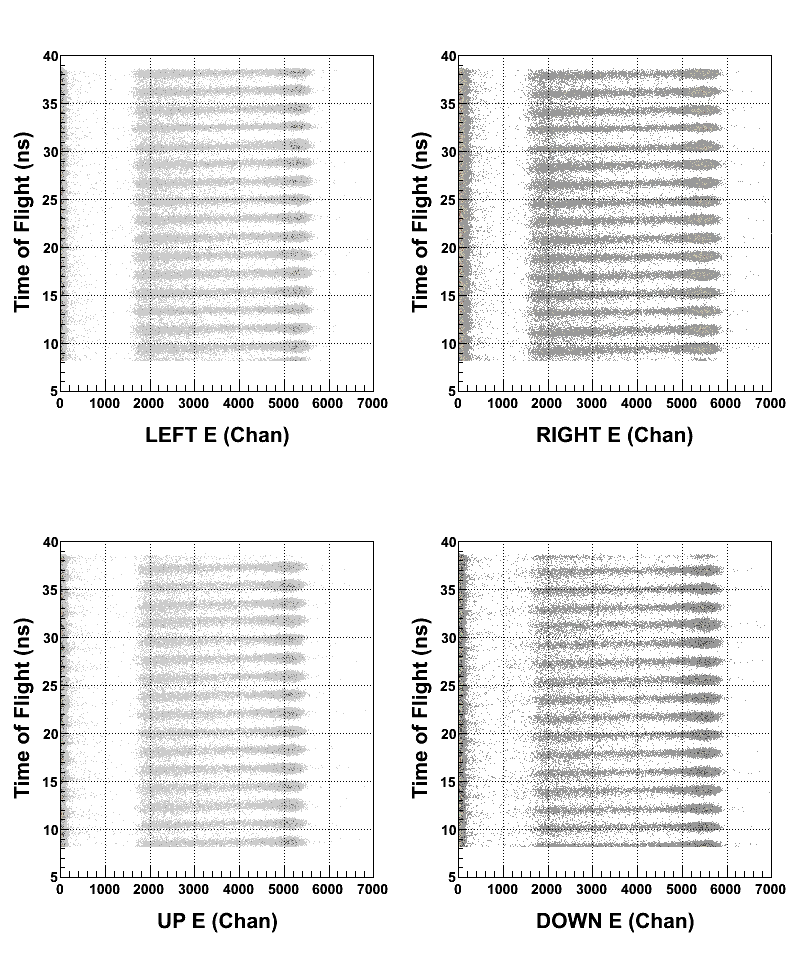 dE/E = 2.4%
(after ped. cor.)
Dependence on foil thickness
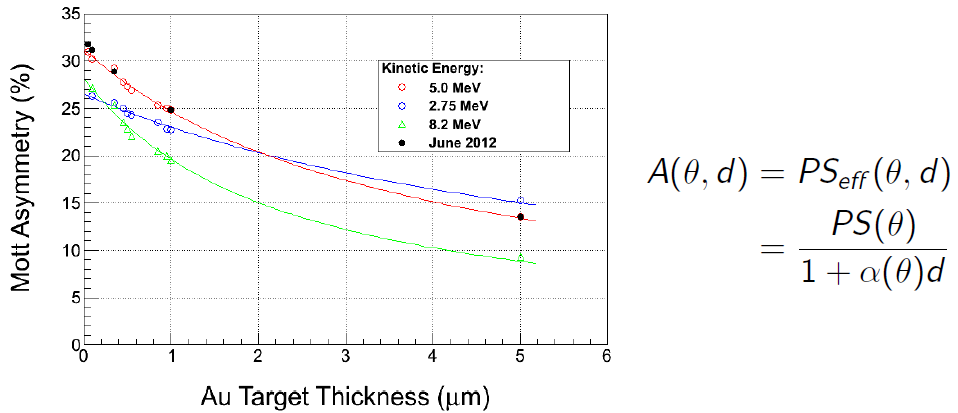 M. Steigerwald, “MeV Mott Polarimetry at Jefferson Lab”, SPIN 2000,  p.935.
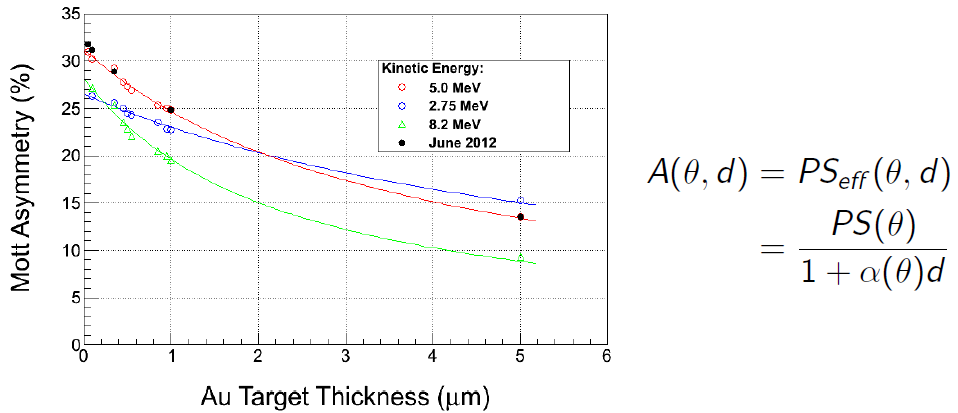 AccurateTest of MeV Mott (DP/P)
Precise single-atom Sherman function (theoretical calculations)
Target thickness dependence (model of plural scattering)
Effective Sherman Function
Measure asymmetry with small instrumental uncertainty (beam systematics)
Target Thickness
Single-Point Sherman Function Calculations
Coulomb screening – negligible for electrons of energy above few MeV, except for scattering <1 which have negligible Sherman function

Nuclear recoil – Kinematic and dynamic corrections due to finite mass of target can be accounted for, however, should be negligible if electron beam energy (<10MeV) is negligible compared to the mass of the target (104 MeV)  [see F. Gross, Review of Modern Physics 36 (1964) 881]

Finite nuclear size – for electrons of energy above few MeV Fermi distribution may be used to compute correction with contributed uncertainty <0.2%

Numerical solution of Dirac equation – accuracy of convergence of partial wave solution sufficiently high enough so uncertainty in numerical solution <0.1%

Radiative Corrections – estimated to be lower than 1%, but remains leading theoretical uncertainty.  We aim to test the contributions of the radiative corrections (e.g. Coulomb distortion scale like Za, dispersion like a) by testing Sherman function over a large range of Z: Au=79, Ag=47, Cu=29, Al=13, C=6.
Exploring gold at KE=5.0MeV
X. Roca-Maza
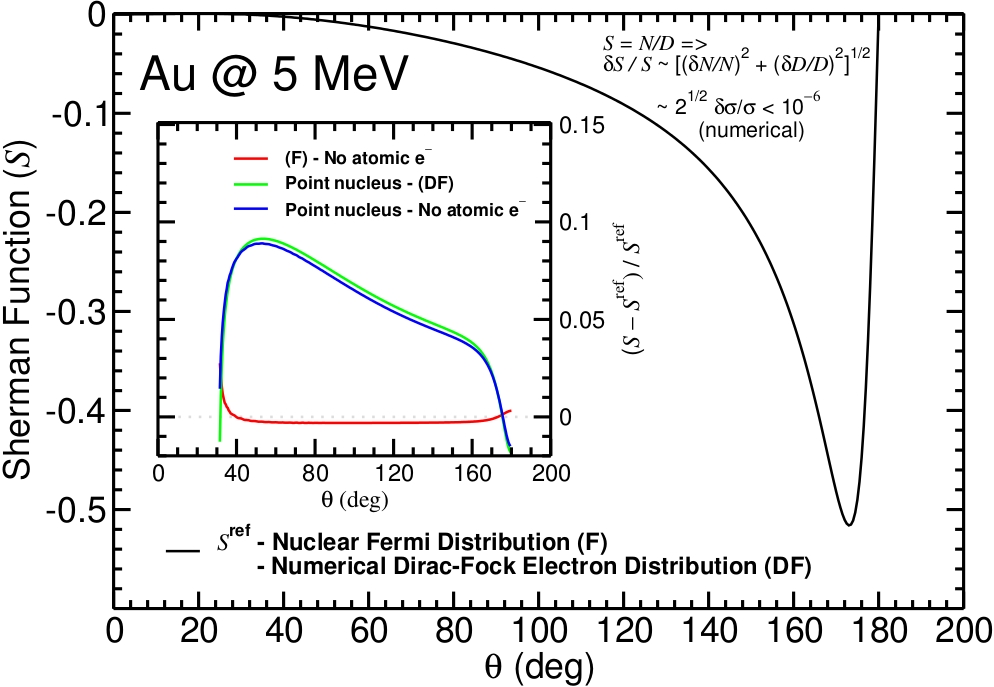 Geant4 Model and Plural Scattering
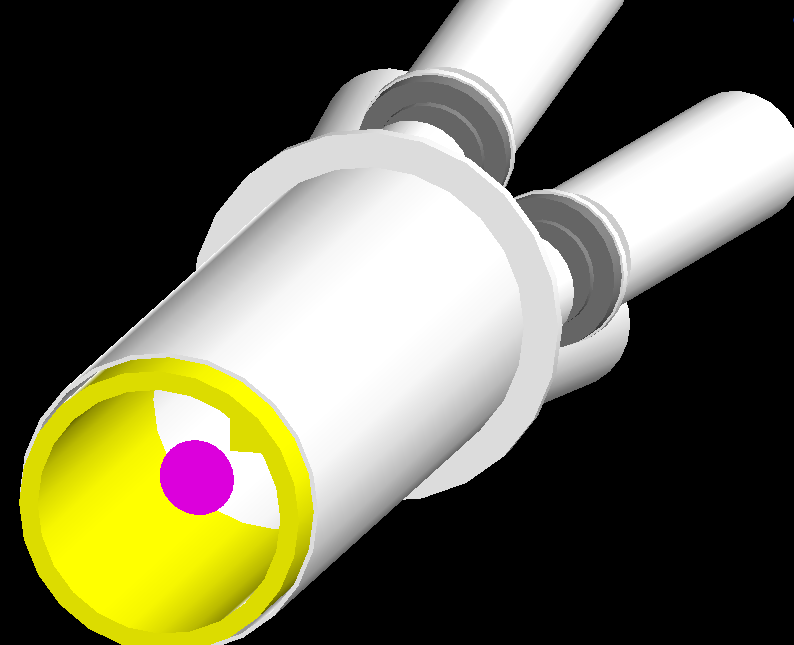 Geant4 Mott Model V1 (now)
Simple model of target, collimator
Detailed model of detector
Fire electrons at detector
Geant4 Mott Model V2 (next 3 months)
Refine model of entire chamber
Electron generator based on theory
Benchmark against commissioning data
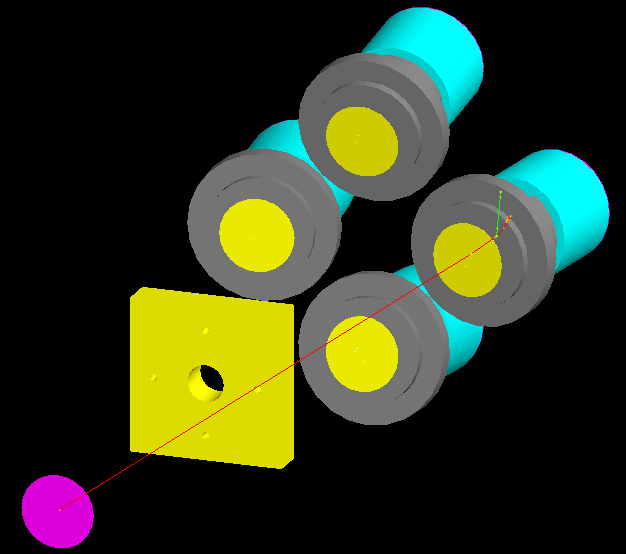 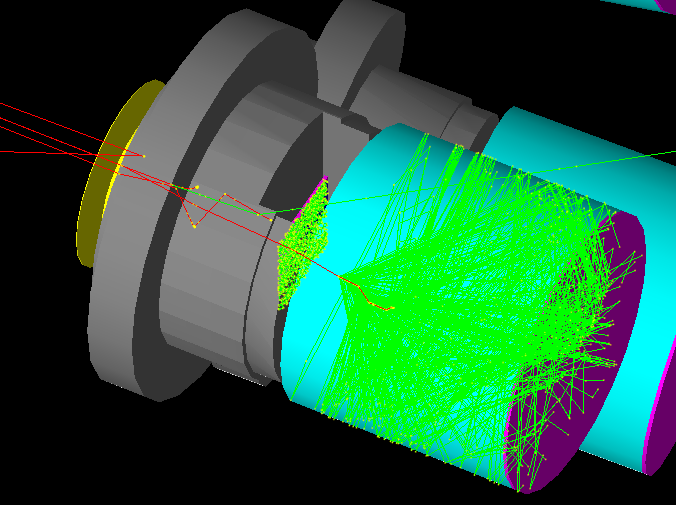 Geant4 detector response
BLUE = Geant4 monoenergetic 5 MeV beam passing to ideal detector
RED = Geant4 adding one degree of reality per panel
BLACK = Experimental data for comparison
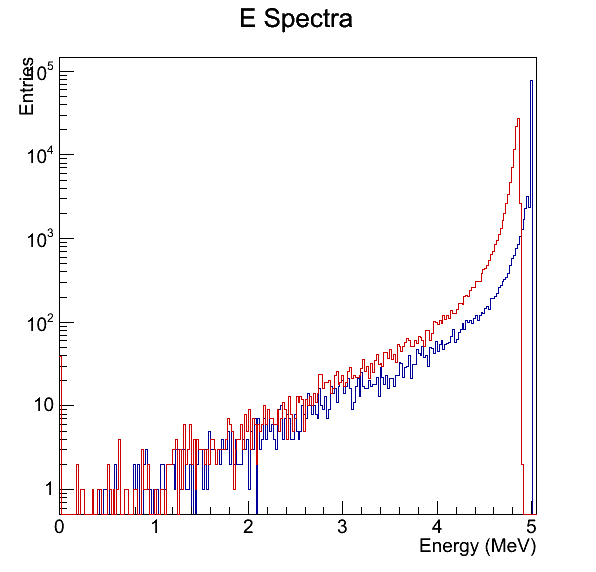 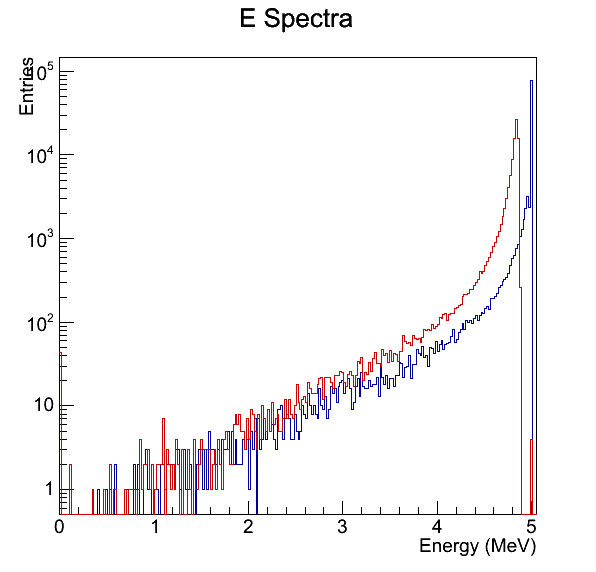 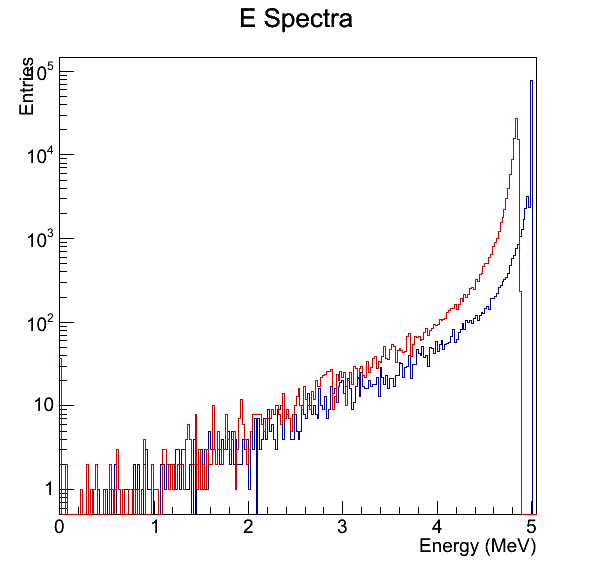 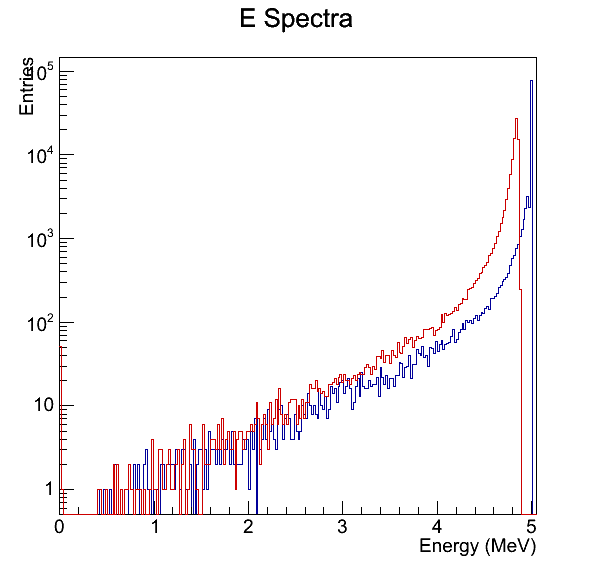 DE detector
Air
Al + Pb collimator
8mil Al window
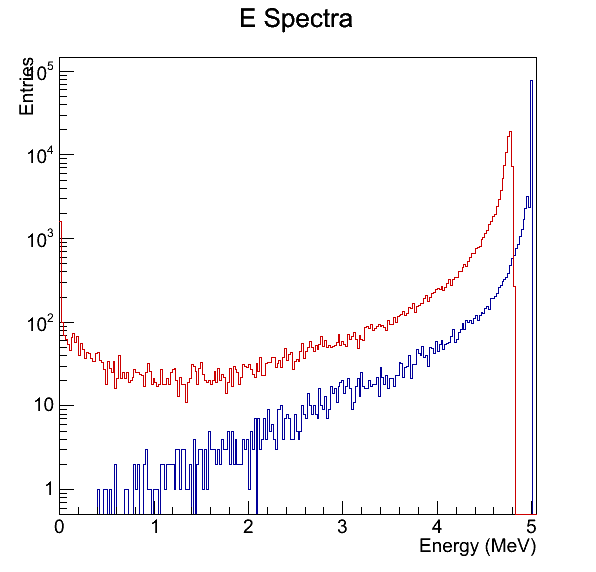 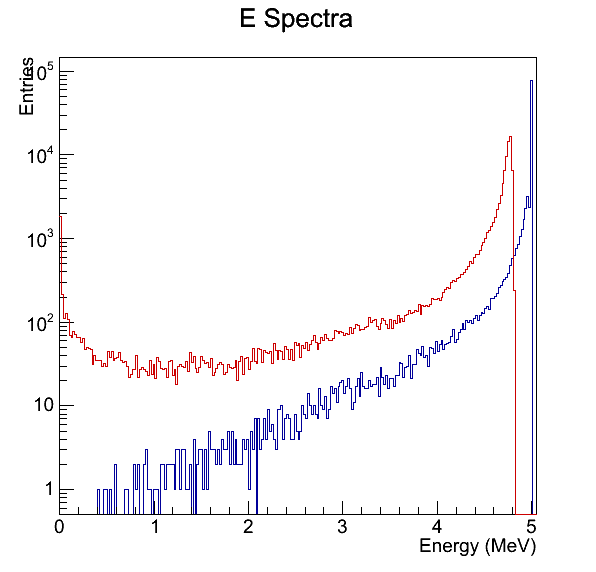 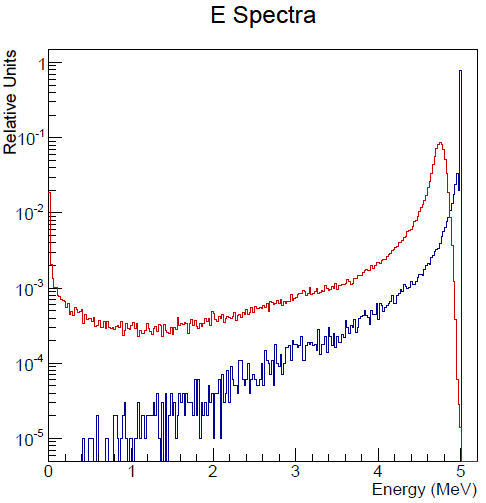 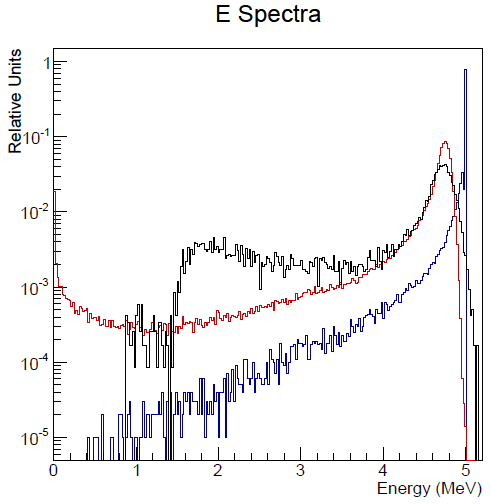 5um thick Au target
1% energy spread
Compare 1 um Au
Full acceptance
Foil Thickness
How do we quote target foil thickness?
Vendor derives by measuring mass with a quartz crystal microbalance 
Specification
Absolute uncertainty : ±10%
Variation in a lot of foils produced at same time : ±5%
Variation in a single foil : ±2%

Measurements at JLAB (Courtesy A. Mamun)
Used Scanning Electron Microscopy to measure edge of foil
Plan to measure “sibling” foils from same lot
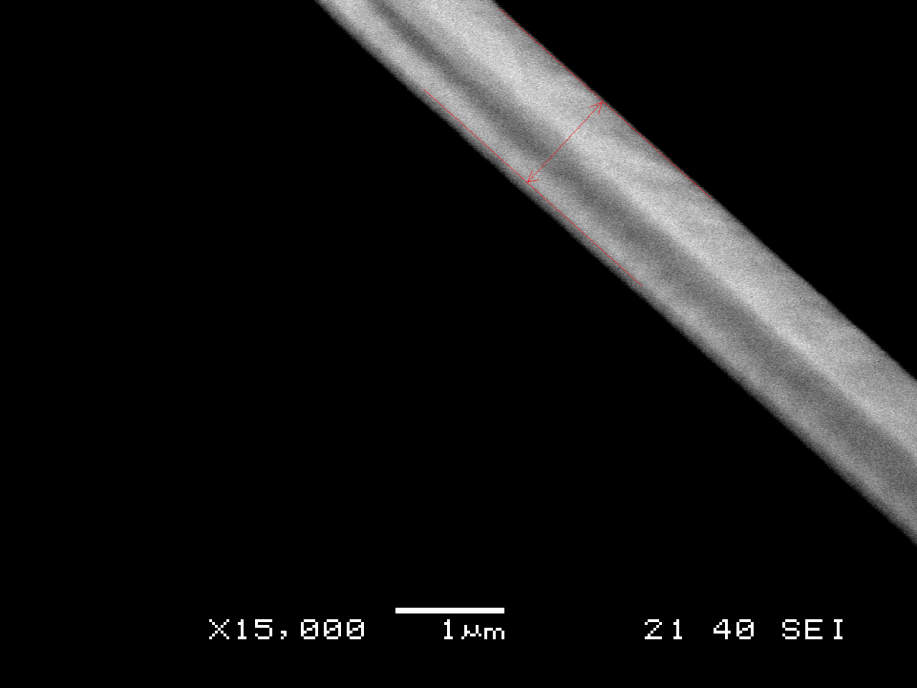 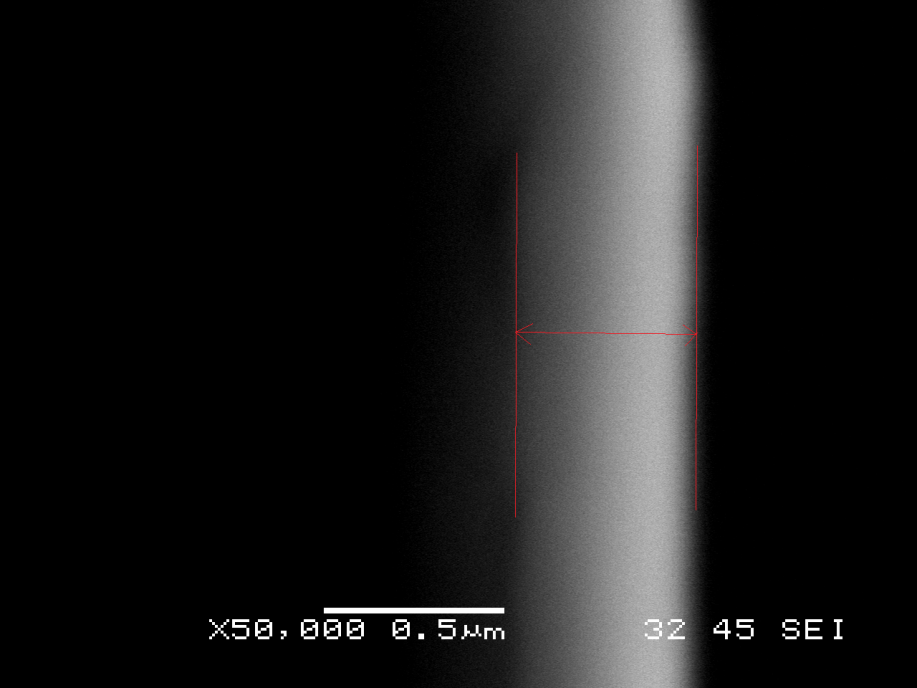 Instrumental Asymmetries
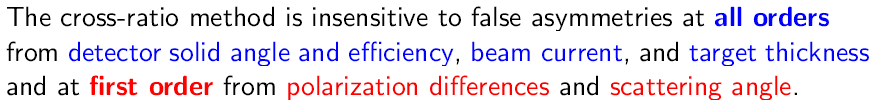 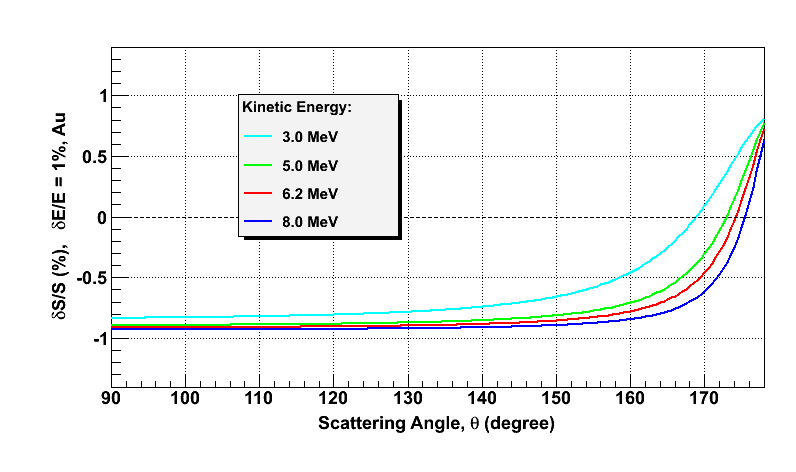 0.5% energy => 0.1% false asymmetry
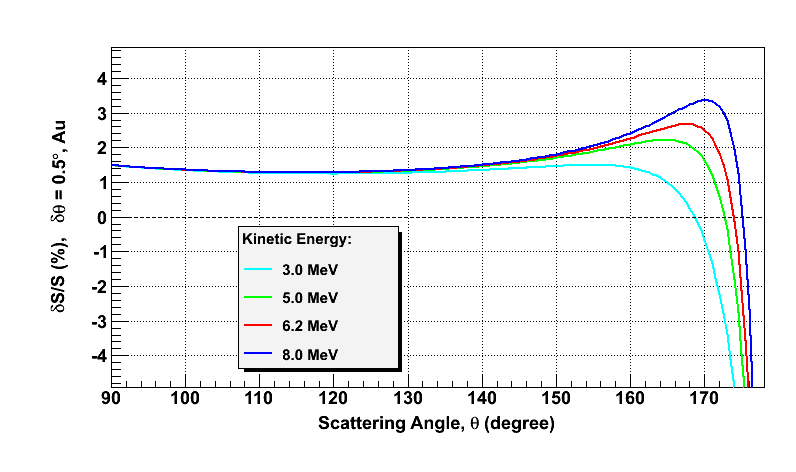 0.1 deg => 0.1% false asymmetry
Role of Beam Dump Background
12 ns round trip time
499 MHz (2ns)
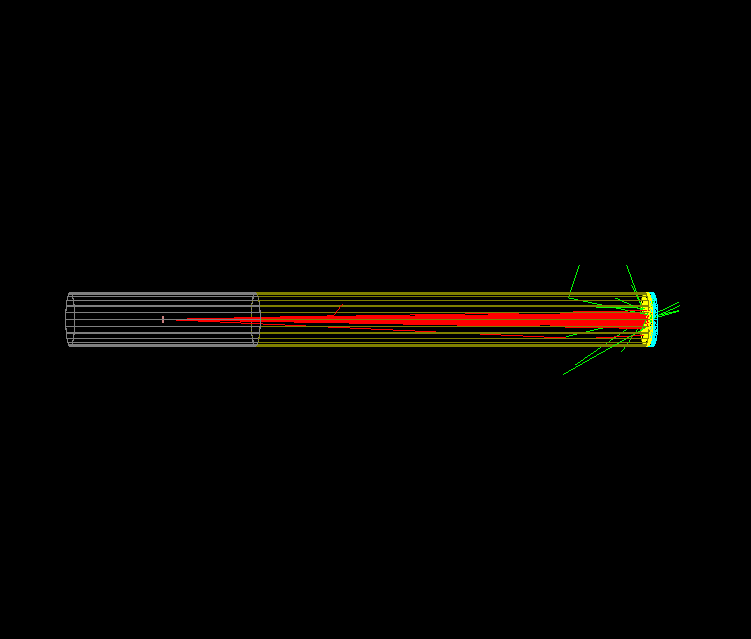 Gold
0.1 um
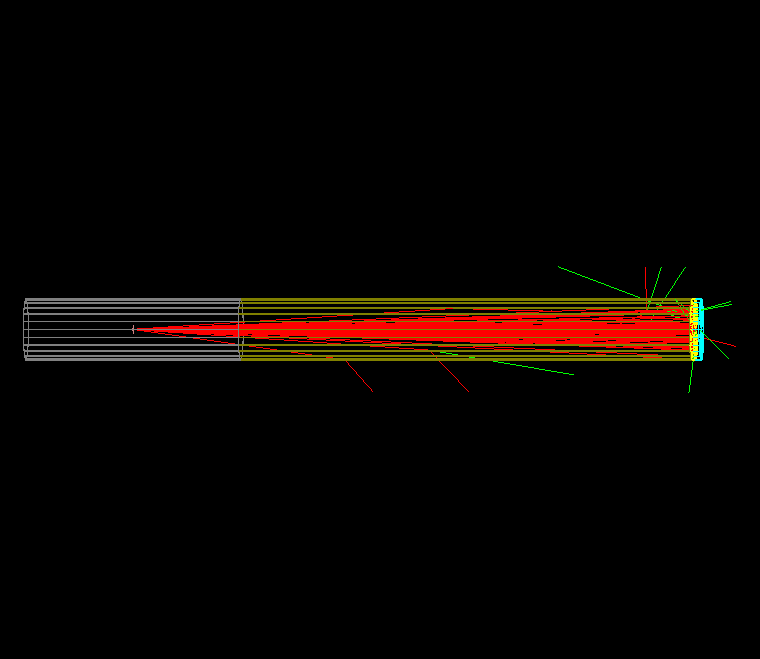 Gold
1.0 um
Gold
10 um
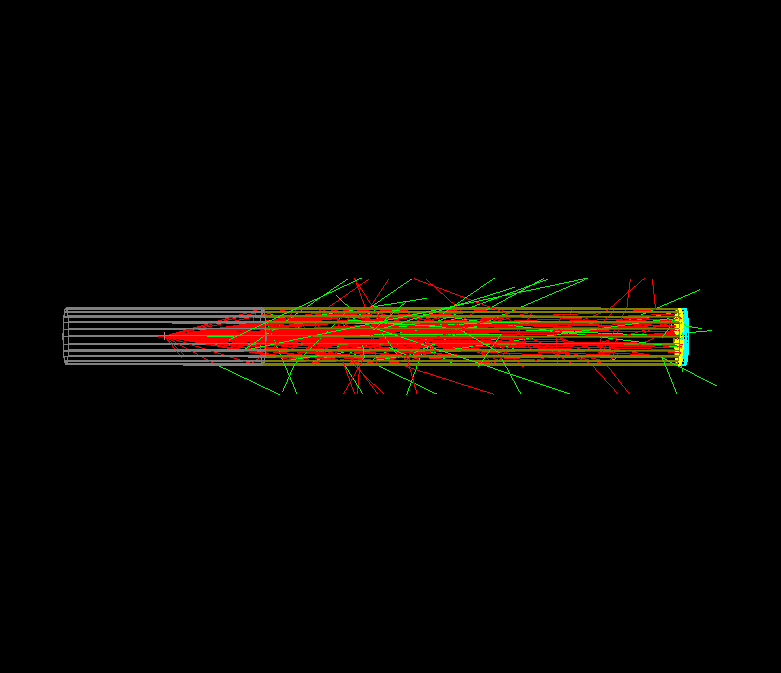 Dipole Suppression
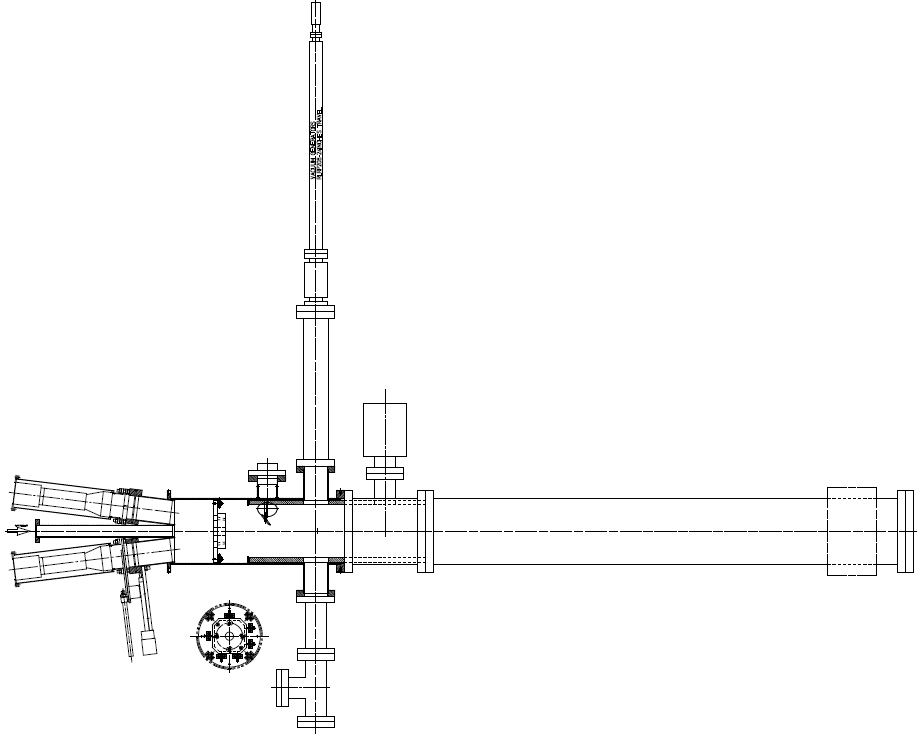 Dipole deflects primary and secondary electrons
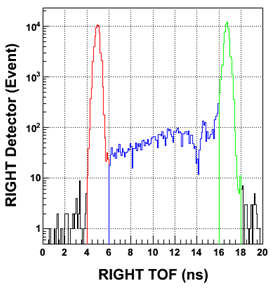 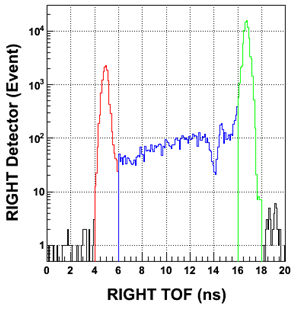 +5 A
OFF
Time Of Flight Separation
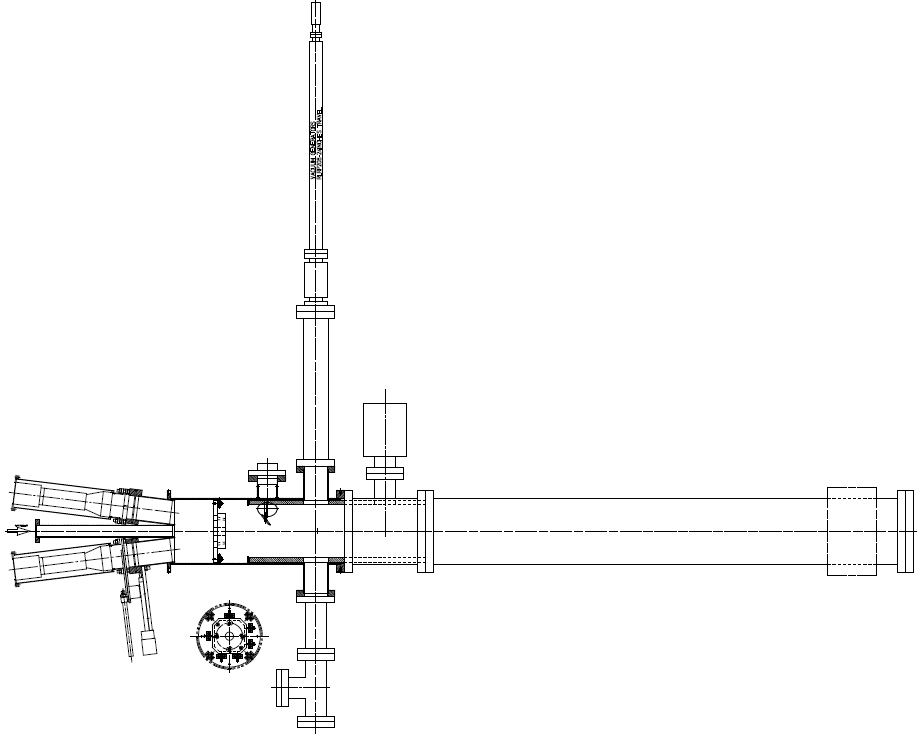 fbeam = 31.1875MHz
16 ns repetition rate > 12 ns “clearing time”
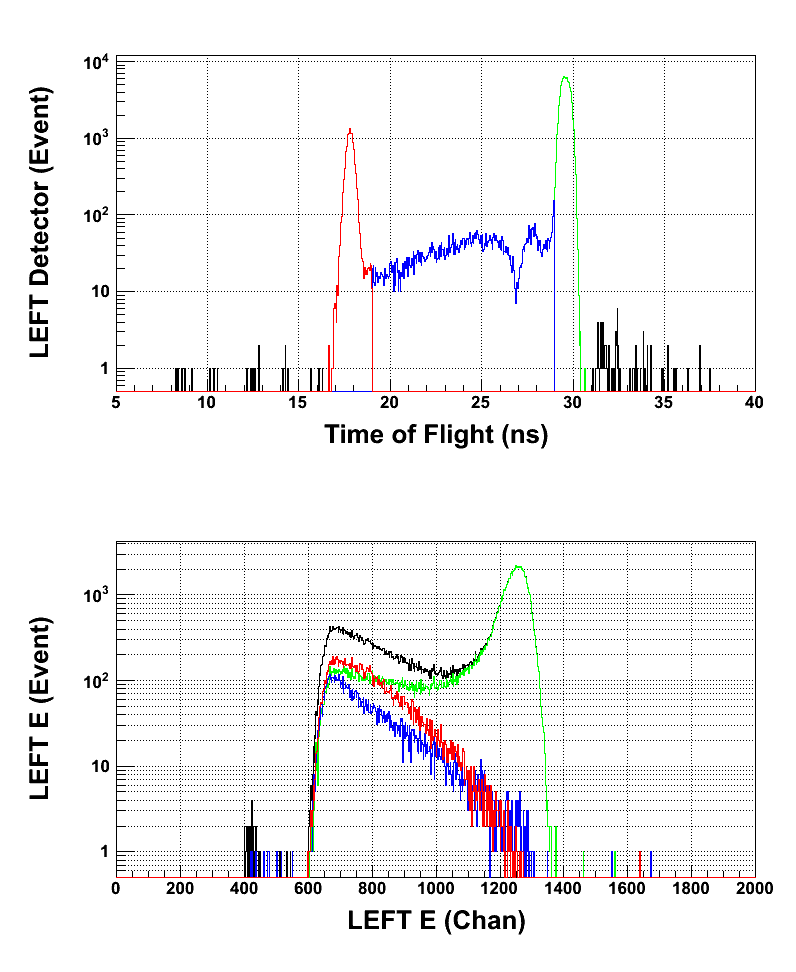 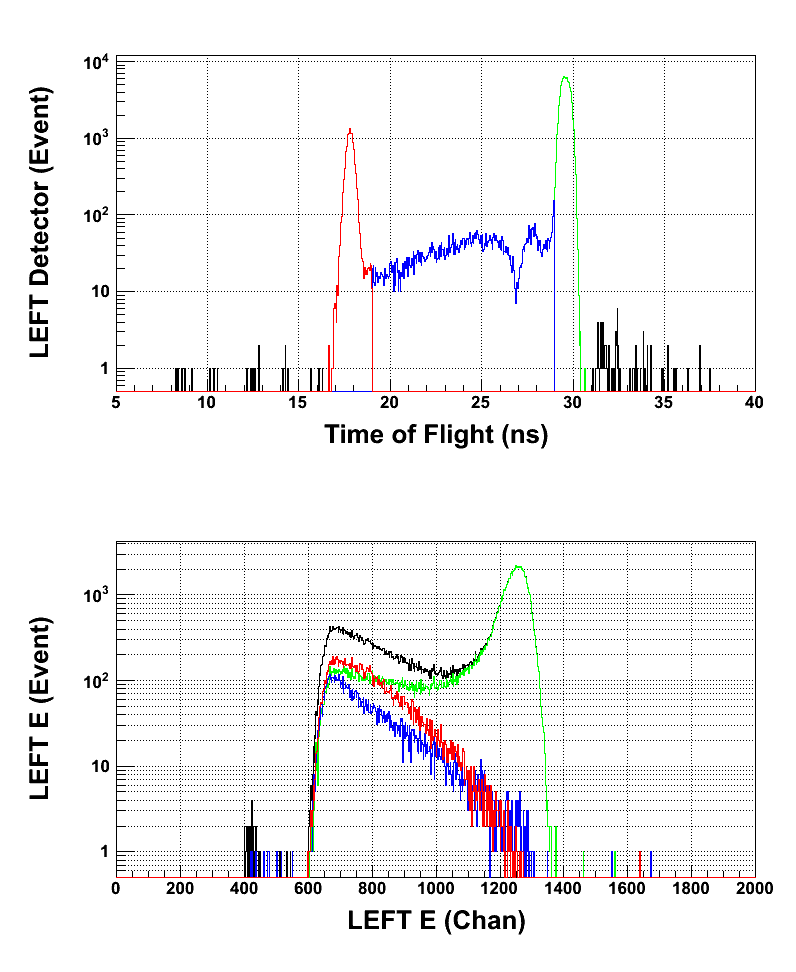 TARGET
STRAGGLERS
DUMP
TARGET
STRAGGLERS
DUMP
New Beam Dump to Suppress Backscatter
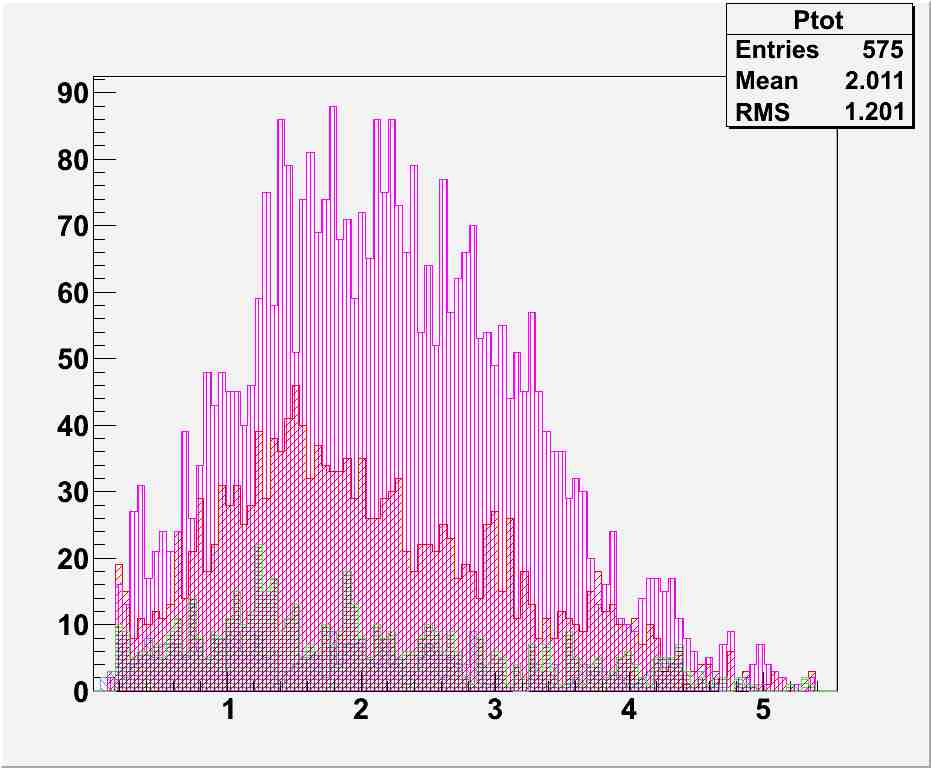 T. Tabata, Phys Rev. 162, 2 (1967)
Number of backscattered electrons
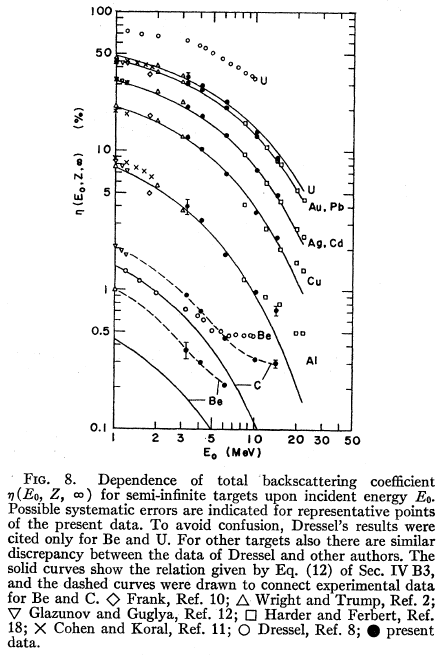 Cu
G4Beamline
Al
Number of Electrons
C
Be
Background suppression by factor of four
Photon suppression as well (factor of 2)
Total Momentum [MeV/c]
New Dump Design
Kalrez™ high temp (240C) o-ring
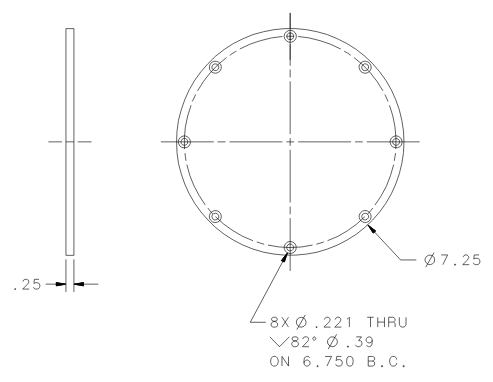 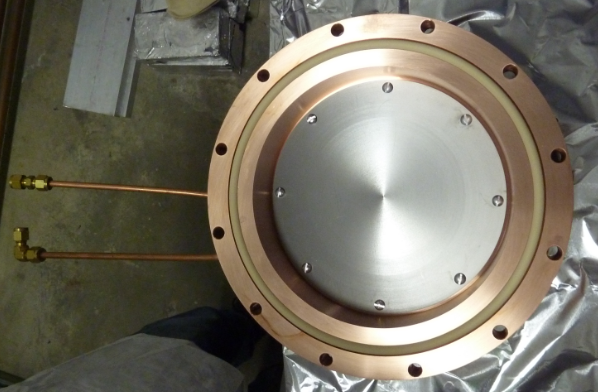 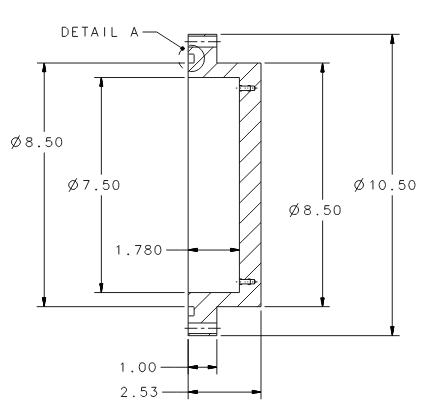 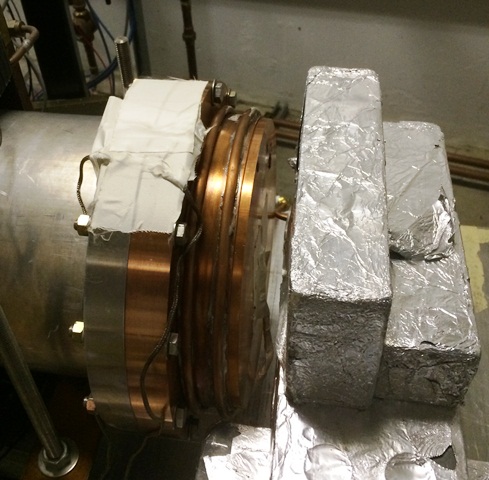 Dump should work fine to 1 kW (200uA @ 5MeV) so limitation will be deadtime.
Status
Last 12 months…

Chamber alignments completed

DAQ and detectors commissioned

31MHz operation (RF/2^N) demonstrated

Preliminary instrumental tests consistent w/ zero

Tested of 14 targets (gold, silver and copper)

Began commissioning new Be/Cu dump plate
Plans and Summary
Next 6 months…

Test dump/polarimeter for operating higher currents

Implement faster controls for 20kHz operation

Develop efficient Geant4 model of plural scattering

Measurements vs. energy to test model

Measurements vs. target atom (Z) to test theory
Year long effort to upgrade Mott polarimeter and perform precision measurement of absolute analyzing power proceeding per plan with goal to complete work in 2014.